আজকের ক্লাসে সবাইকে স্বাগতম
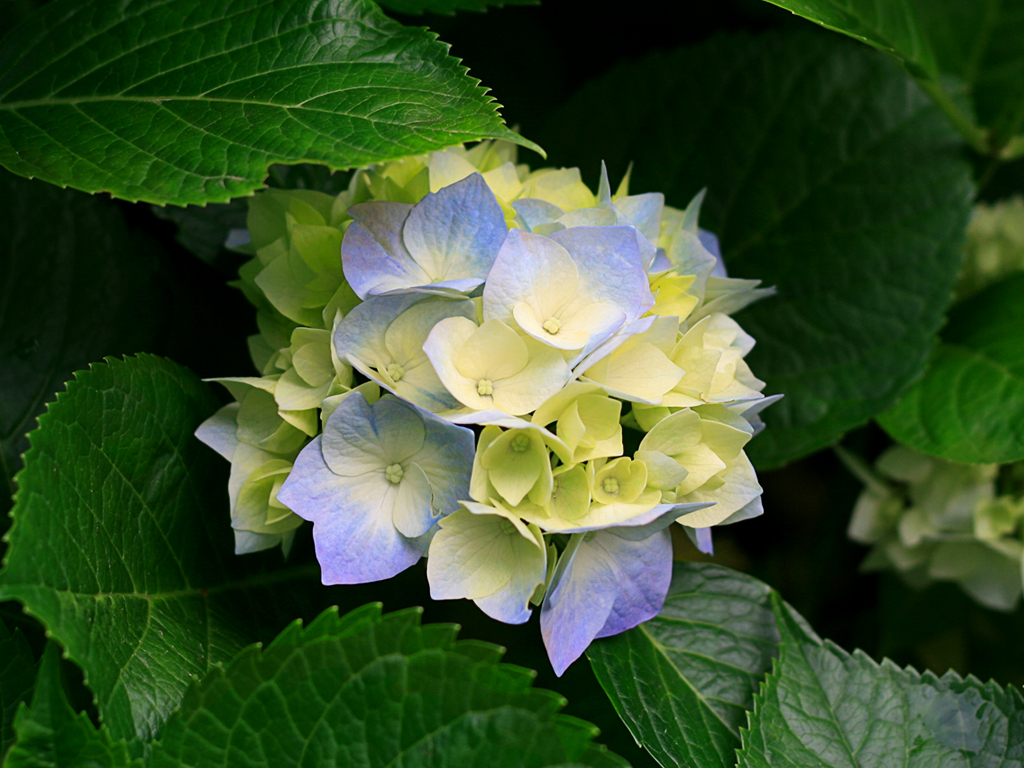 মোঃ আব্দুস ছালাম
অধ্যক্ষ , 
আনারপুর টেকনিক্যাল  এন্ড  বি এম  কলেজ 
ধুনট, বগুড়া ।
পরিচিতি
শ্রেণি- ৯ম 
বিষয়-বিজ্ঞান
অধ্যায়- তৃতীয়
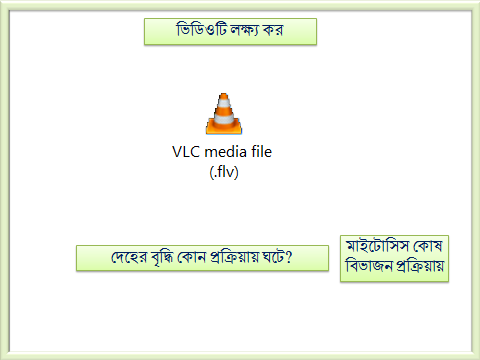 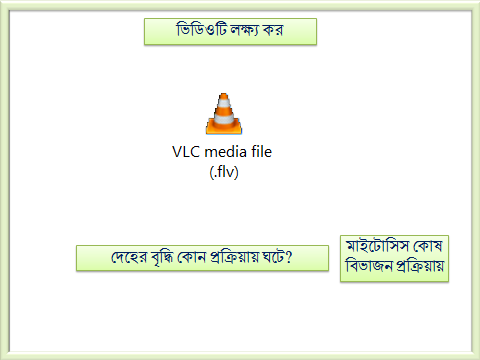 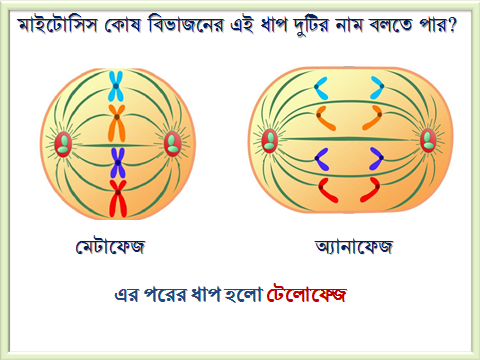 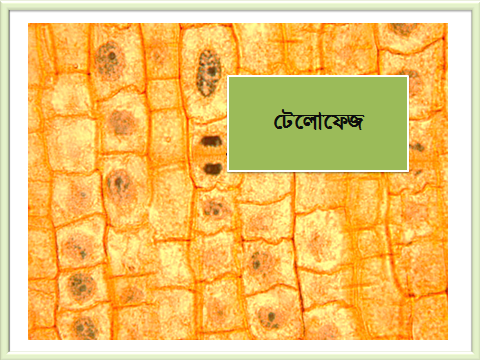 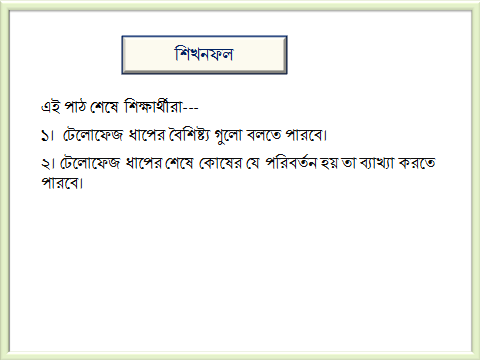 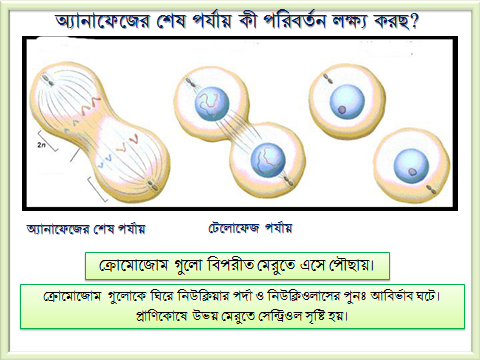 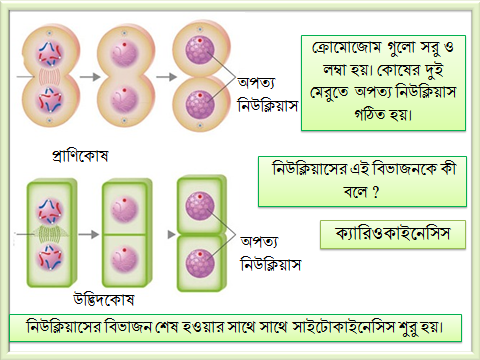 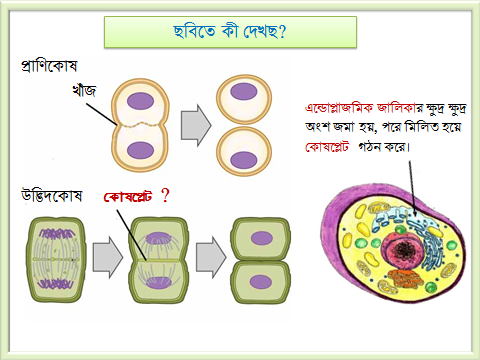 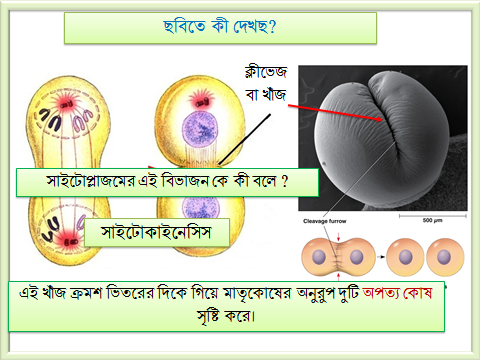 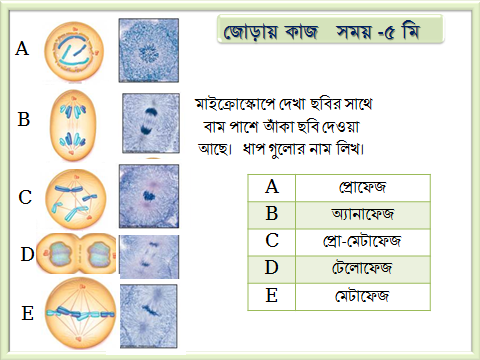 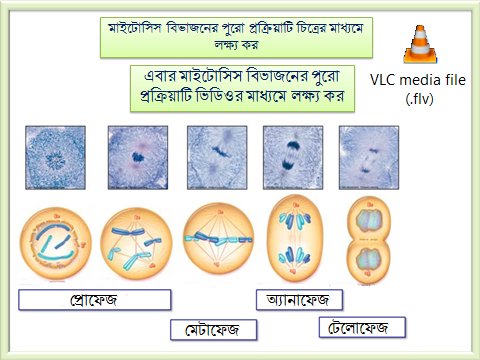 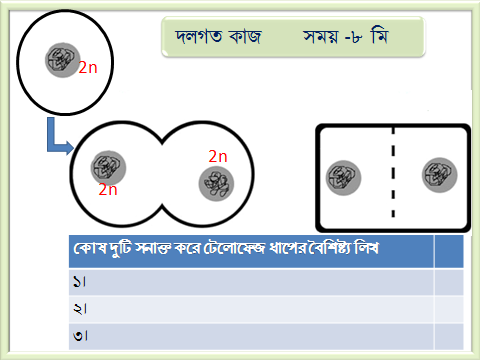 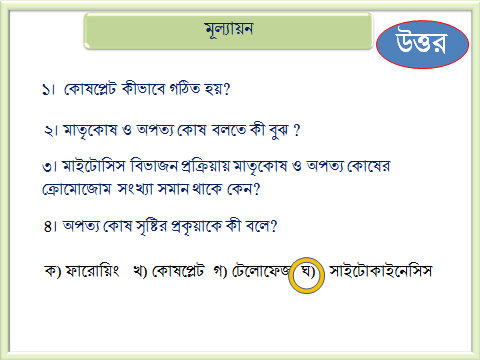 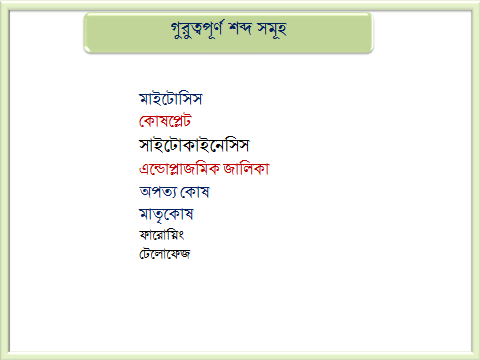 ধন্যবাদ